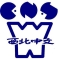 “因地适宜，因材施教”适合的中文教材对中文学习起着至关重要的作用
华盛顿州西北中文学校
中文教研部主任
孙梅茹
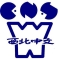 西北中文学校简介
创建于1995年，是以服务社区，弘扬中华文化为宗旨的非盈利教育机构。
主校位于华盛顿州Bellevue市，另设一分校在西雅图市。
目前注册学生已近1800多人次。
教职员工已超过百人。
在由学生家长组成的董事会的监督下，聘用校长组成的行政团队进行管理。
课程设置
开设从幼儿到高中共有56个中文班。教授普通话，简体字和汉语拼音。
AP中文班和成人中文班。
数学和英文加强班。
兴趣和才艺加强班。
高中学生可获得美国公私立高中学校承认的两年的World Language课程的学分。
分以下几点向大家介绍一下我们在更换教材方面的一些经验和体会：
教材的选择和使用
学生的反映及新教材使用后的结果
对五套教材的评估
不足之处，下一步需要进行的工作
教材的选择
由原来的单一教材变成了五套教材同时并进。
暨南大学《中文》
《新实用汉语读本》；《中文滚雪球》；
《跟我学中文》；马力平《中文》；
教材的使用
1–6 年级
所有A; D; E; F 班
马力平《中文》
暨南大学
《中文》
1–8 年级所有C 班
《中文滚雪球》
1–3 年级所有B 班
《跟我学中文》
4–8 年级所有B 班
《新实用汉语读本》
9–12 年级
学生的反映及教材使用后的效果
学生可以根据自己的实际水平和需要来选择进哪个班，学哪种教材。
提高了学生学习中文的主动性和热情，老师教的有趣，学生学的有劲。
大大地提高了学生的入学率，入学人数逐年递增。
吸引了更多的非华裔的学生来学习中文。
改变了中文学校宝塔形结构的状况。
对五套教材的评估
新实用汉语读本：
	适用于高中生和成人使用。
	教材内容丰富，多样化，实用性强。
	对学生来讲从课本中学到的知识，可以马上在实际生	活中运用。

中文滚雪球：
	教材编写的生动活泼，内容形式很丰富。
	引导学生通过画画，编故事，做游戏和听故事的形式	来学习中文。
	特别适合幼儿和小学低年级的学生使用。
对五套教材的评估
跟我学中文：
	适用于中学和高中在海外的学生。
	通过学唱歌，课堂游戏和讨论来学习中文。
	教材内容量比较大，需要有足够的课时来完成教学内容。
		
马力平《中文》：
	教材内容比较传统，阅读量比较大。
	学生认读的能力比较强。
	适合华裔家庭背景的学生使用。

暨南大学《中文》：
	适用于华裔学生。
不足之处，下一步需要进行的工作
经过这六年的实践证明，我校的教材改革做的还是十分成功的，达到了我们预期的目的。

	但是，每套教材各有千秋，适用于不同的学生群。怎样把这些教材合理地联系起来，取长补短，将是我们下一步需要探索的方向。

	同时也十分想听到同行们的建议。
感谢大家的聆听！


联系方式：
Meiru_sun@hotmail.com
www.nwchinese.org
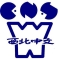